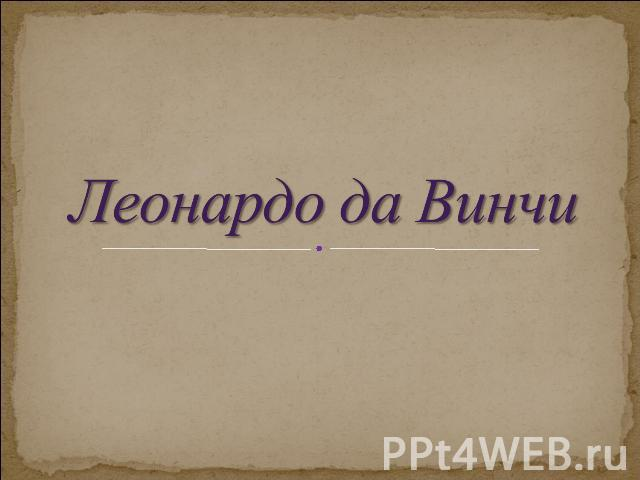 Myppt.ru
Myppt.ru
Myppt.ru
Myppt.ru
Myppt.ru
Myppt.ru
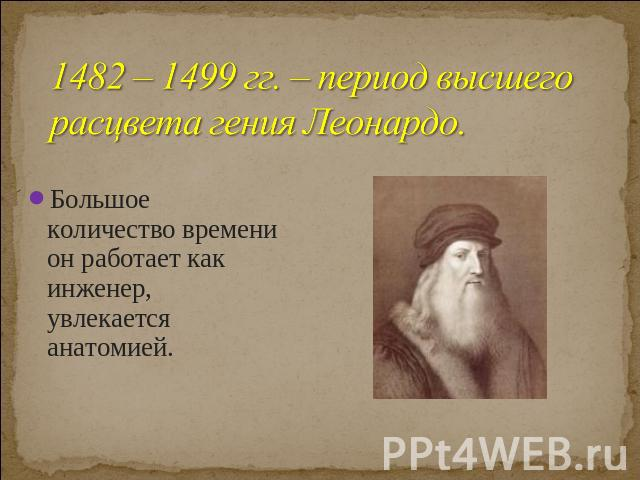 Myppt.ru
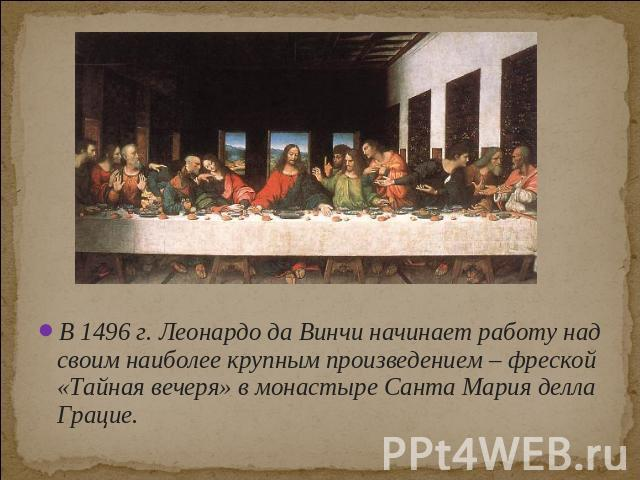 Myppt.ru
Myppt.ru
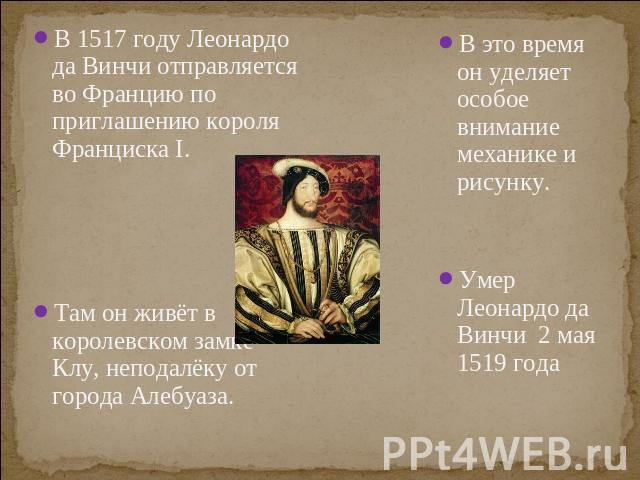 Myppt.ru